Srednja škola Zvane Črnje Rovinj
Scuola media superiore "Zvane Črnja Rovigno"
Raspberry Pi u nastavi
http://web2.ss-zcrnje-rovinj.skole.hr/
Predavači
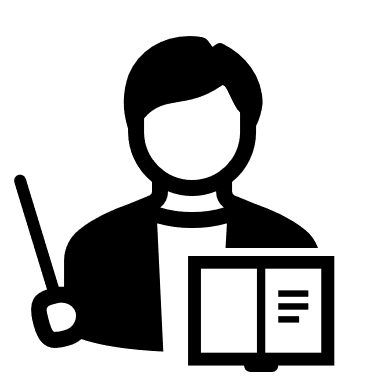 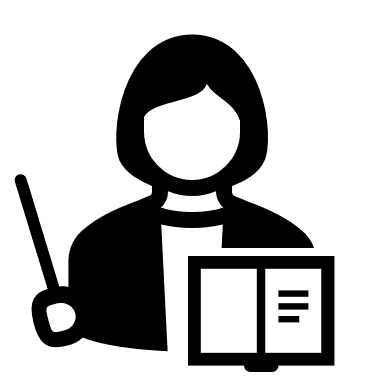 Monika Marković Šurlina
Lovro Šverko
Nastavnici strukovnih predmeta tehničara za računalstvo
Srednja škola Zvane Črnje Rovinj
Sadržaj
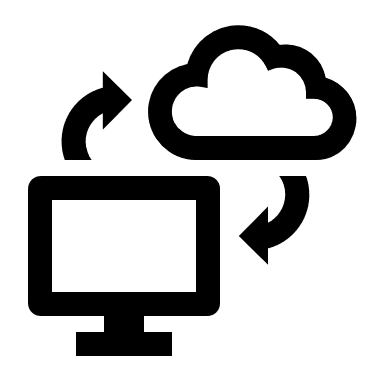 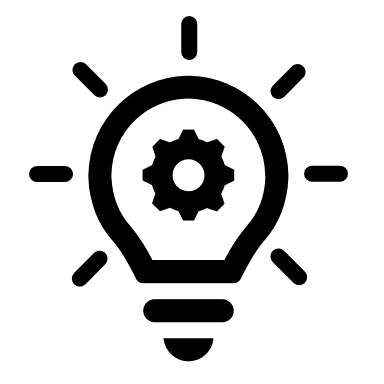 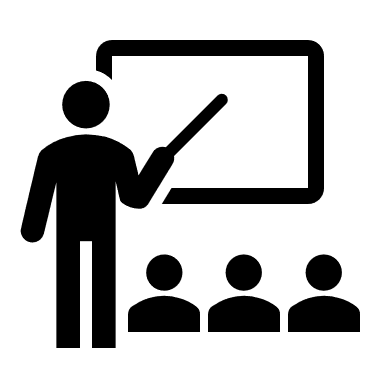 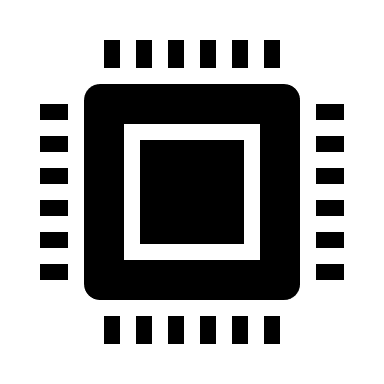 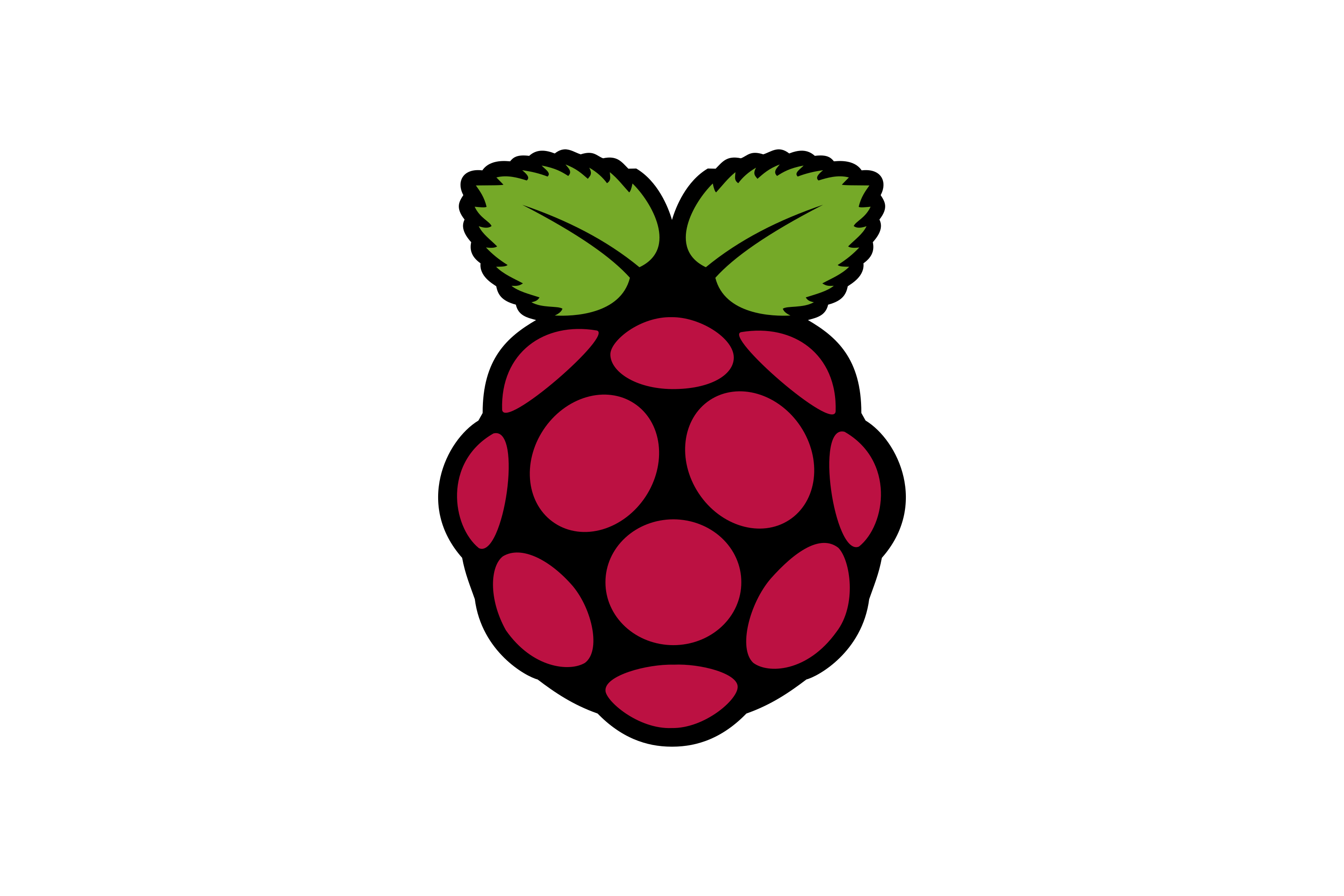 Raspberry Pi
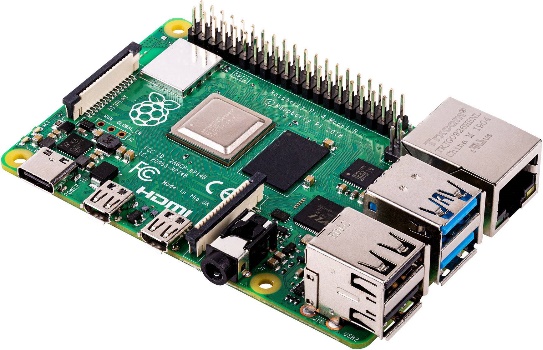 Mikroračunalo

Besplatan operacijski sustav

Alat za učenje u okviru projektne i istraživačke nastave
Raspberry Pi
Karakteristike
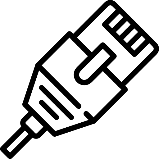 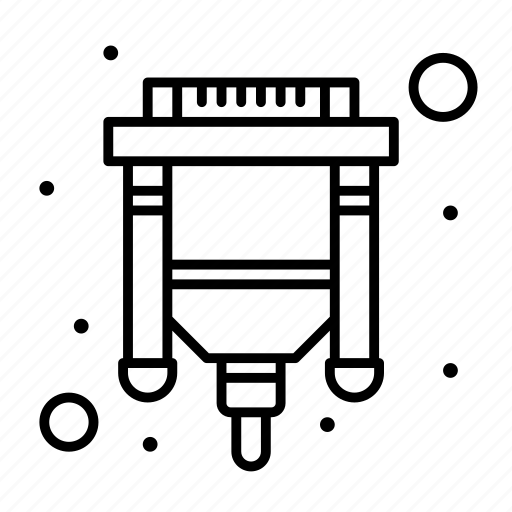 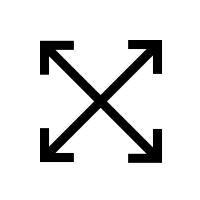 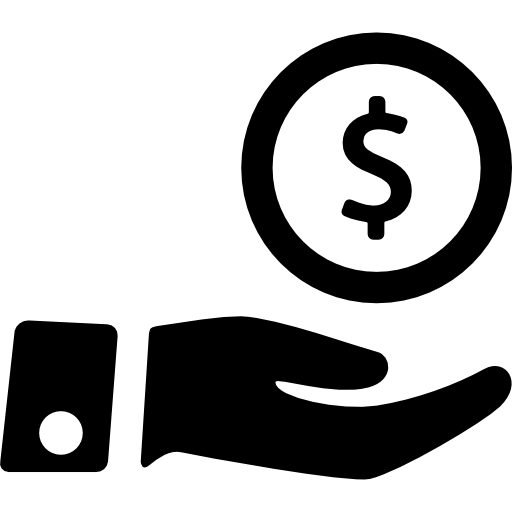 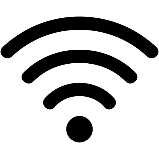 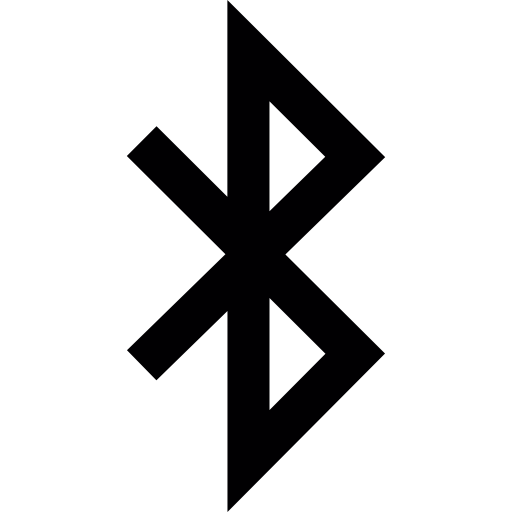 Cjenovno 
pristupačan
HDMI
USB
MicroSD
GPIO pins
…
Programiranje
Dimenzije cca 
9x6x2 cm
Ethernet
Wi-Fi,
Bluetooth
Raspberry Pi
NEDOSTATCI
PREDNOSTI
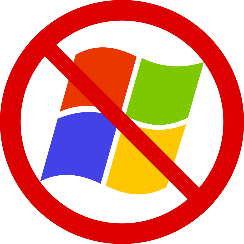 Razvoj inovativnih rješenja
Međupredmetna korelacija
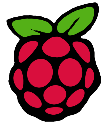 Dostupnost
Potrebna SD kartica za pohranu
Jednostavna nadogradnja
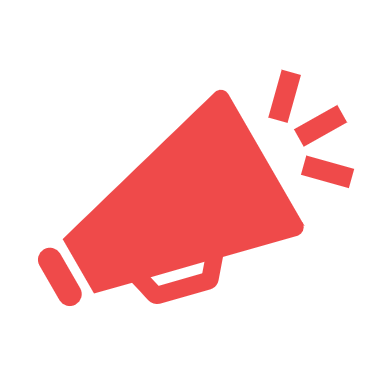 Interdisciplinarno učenje
Razvoj računalnih kompetencija kreiranjem sadržaja
Raspberry Pi – primjeri korištenja
Raspberry Pi – primjeri korištenja
Razmisli, osmisli, kreiraj
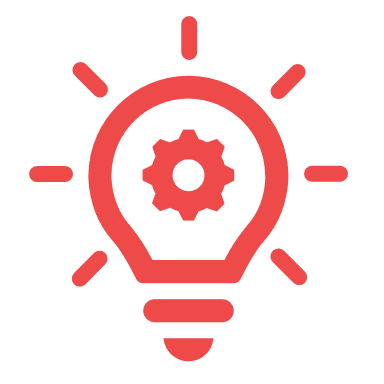 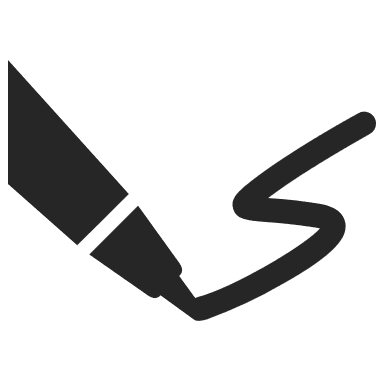 Pitanja
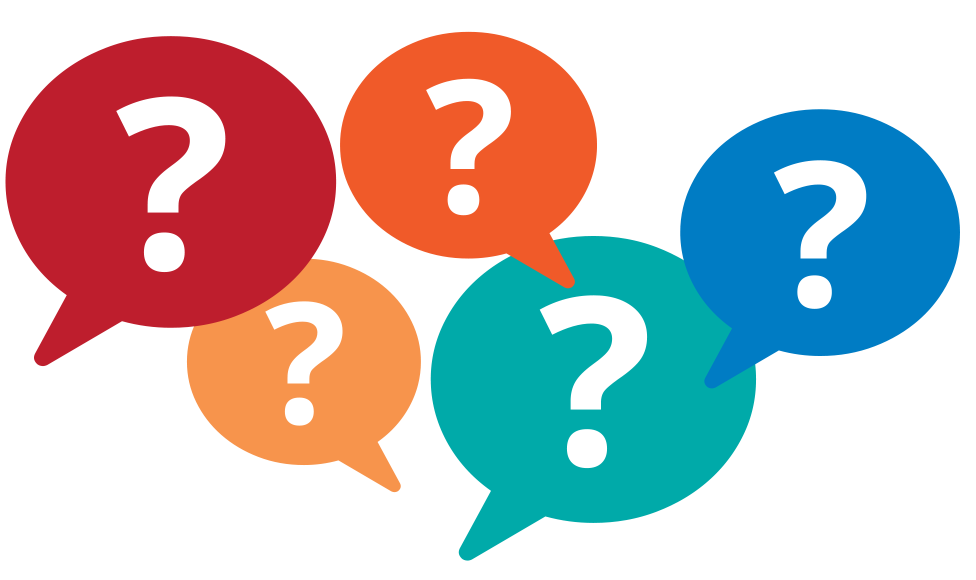 Hvala na pažnji!
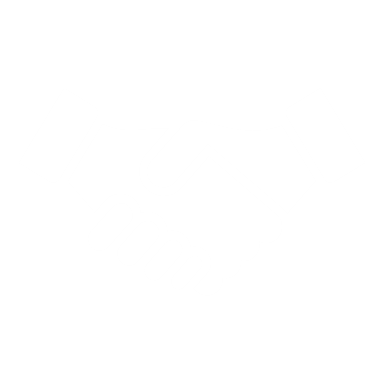 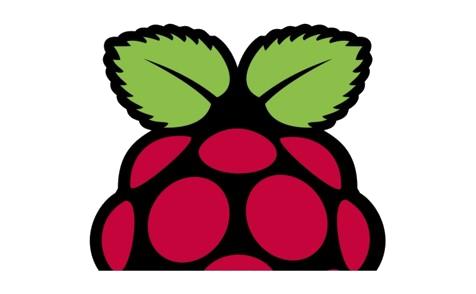